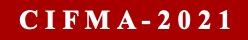 Regret from cognition to code
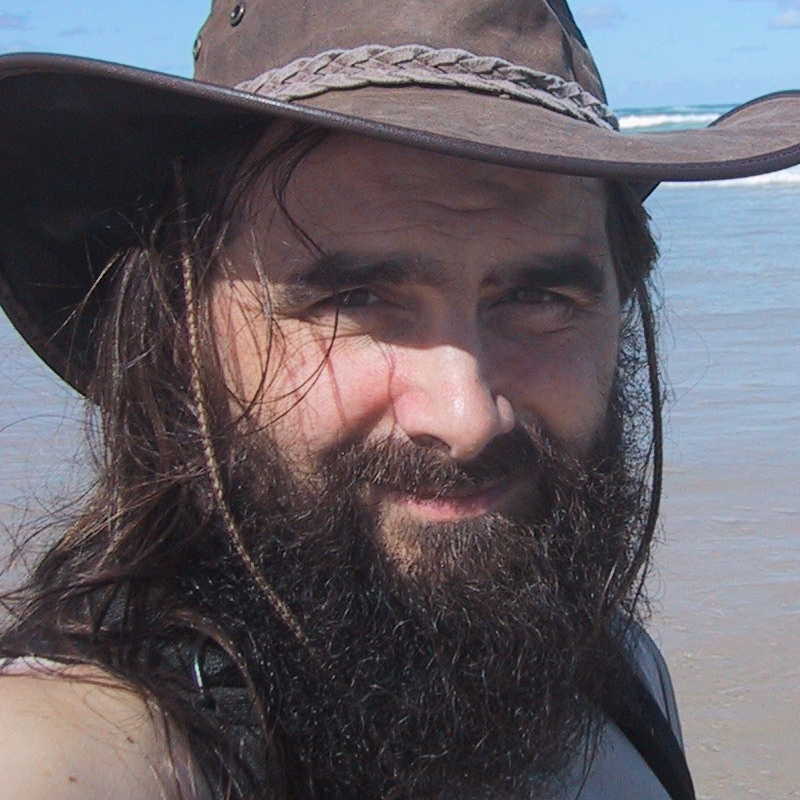 Alan Dix 
Computational Foundry, Swansea University, Wales, UK

Genovefa Kefalidou
School of Computing and Mathematical Sciences, University of Leicester, Leicester, UK
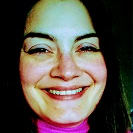 https://alandix.com/academic/papers/regret-2021/
REGRET
WHY ?
REGRET
WHY REGRET ?
negative
painful
debilitating
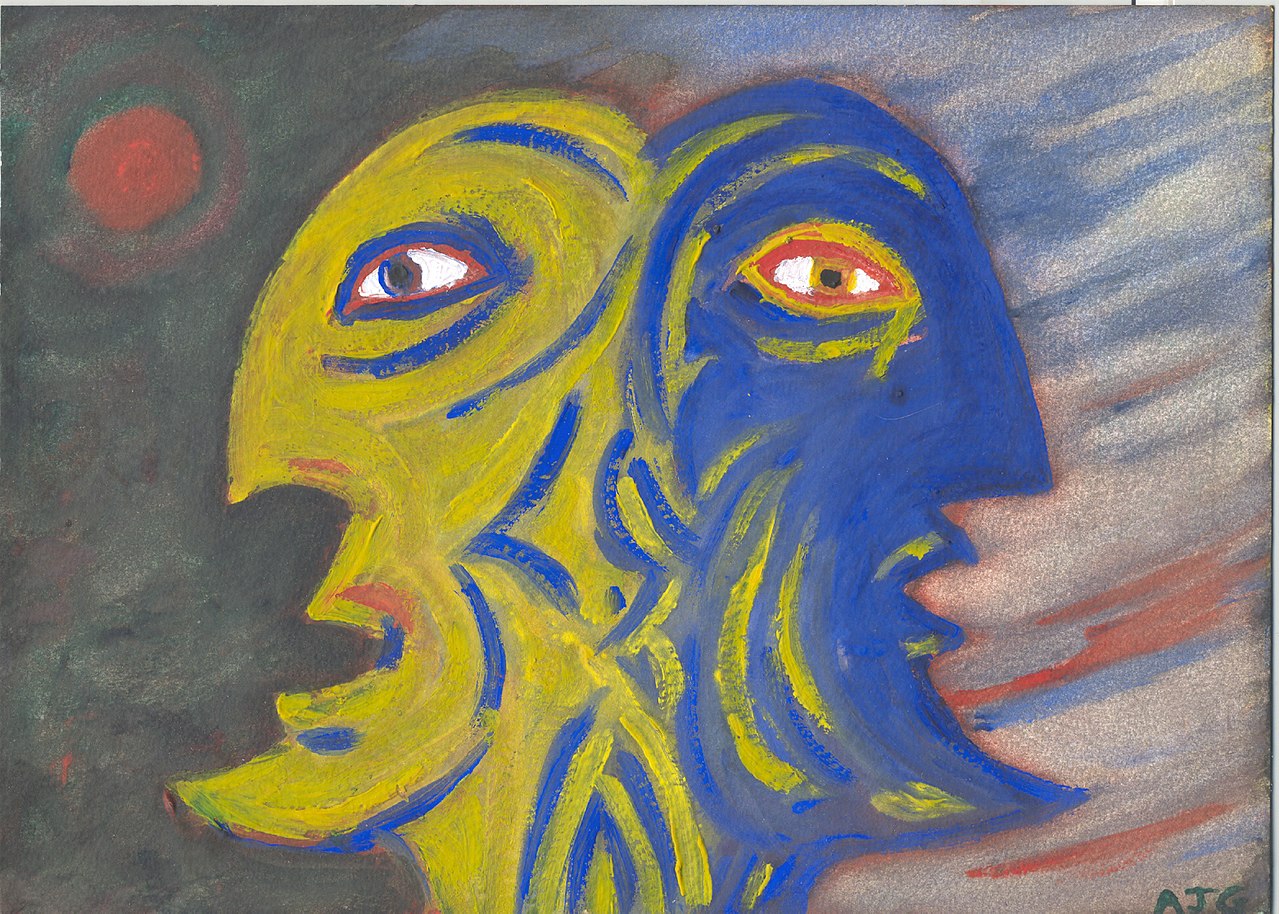 should be lookingto the future
dwelling on the past
Tony Grist, CC0, via Wikimedia Commons
[Speaker Notes: https://commons.wikimedia.org/wiki/File:Janus_.jpg]
WHY ?
REGRET
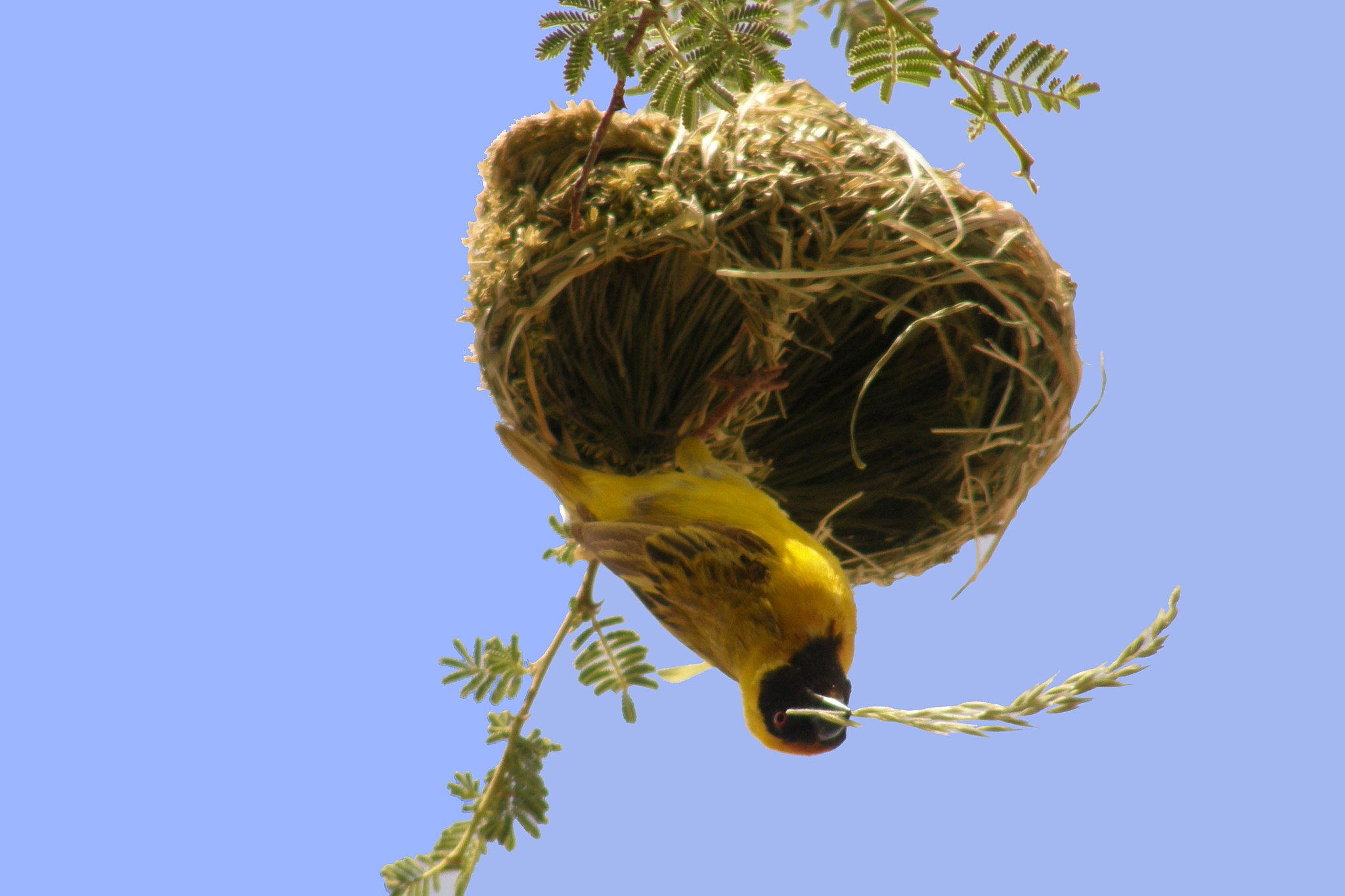 adaptive?
Gossipguy, CC BY-SA 3.0 via Wikimedia Commons
[Speaker Notes: https://commons.wikimedia.org/wiki/File:Tisserin_Etosha.jpg]
adaptive?
not necessarily for the
21st century
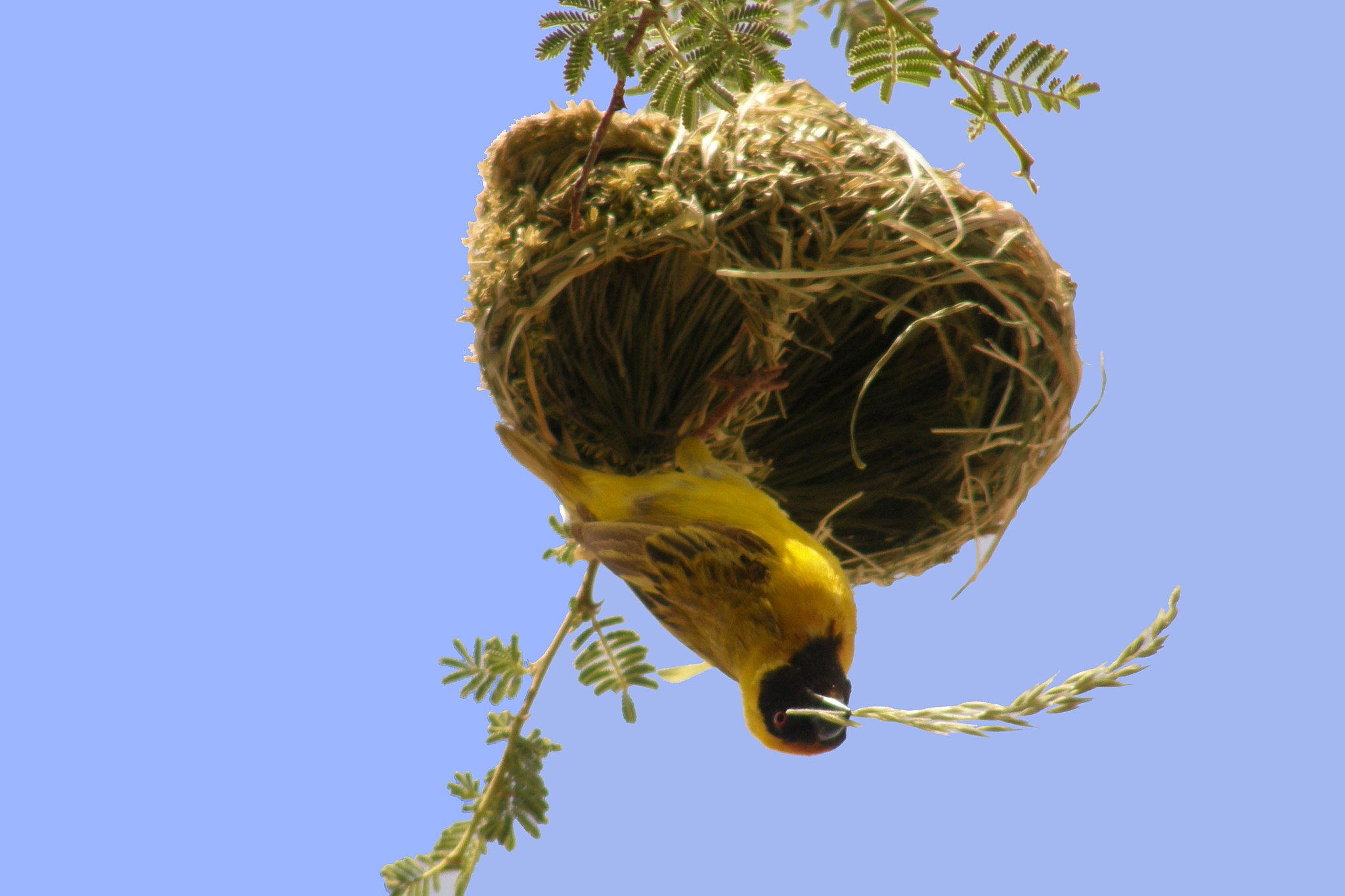 §
§
§
Gossipguy, CC BY-SA 3.0 via Wikimedia Commons
[Speaker Notes: https://commons.wikimedia.org/wiki/File:Tisserin_Etosha.jpg]
features of regret
past (bad) decisions brought to mind
counter-factual “what if” reasoning
feel bad if could have done better
feel worse if “just missed”
most egregious recapitulated
tuning learningto where itmakes the most difference
a cognitive model ofregret
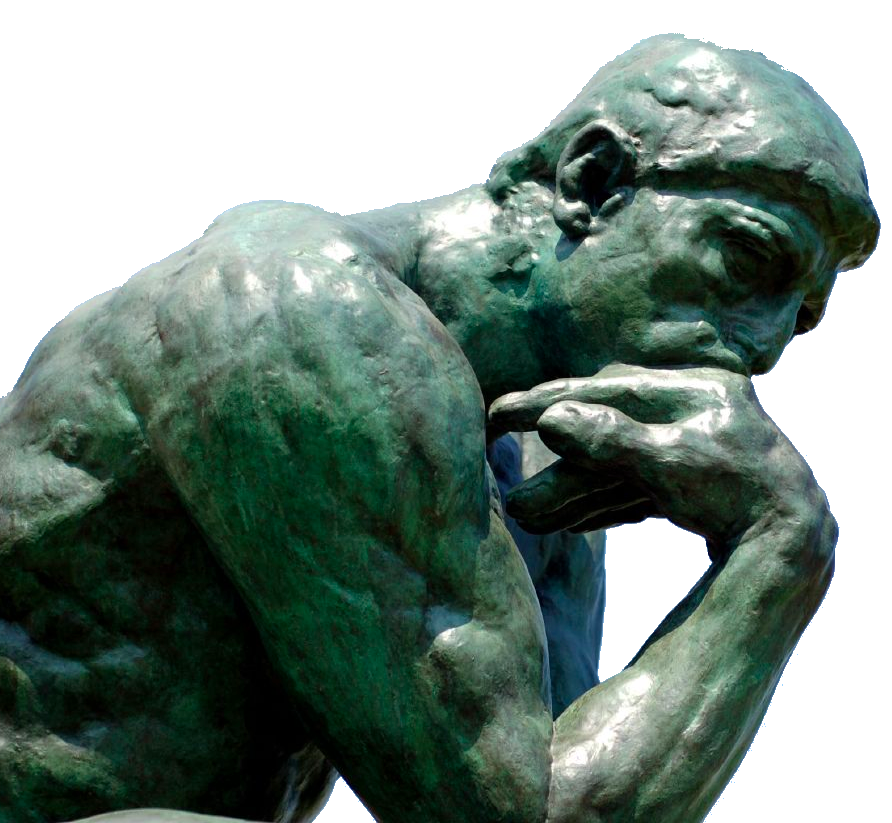 cognitive model of adaptive learning
build complex emotion
               from simple mechanisms




                    plausible development path
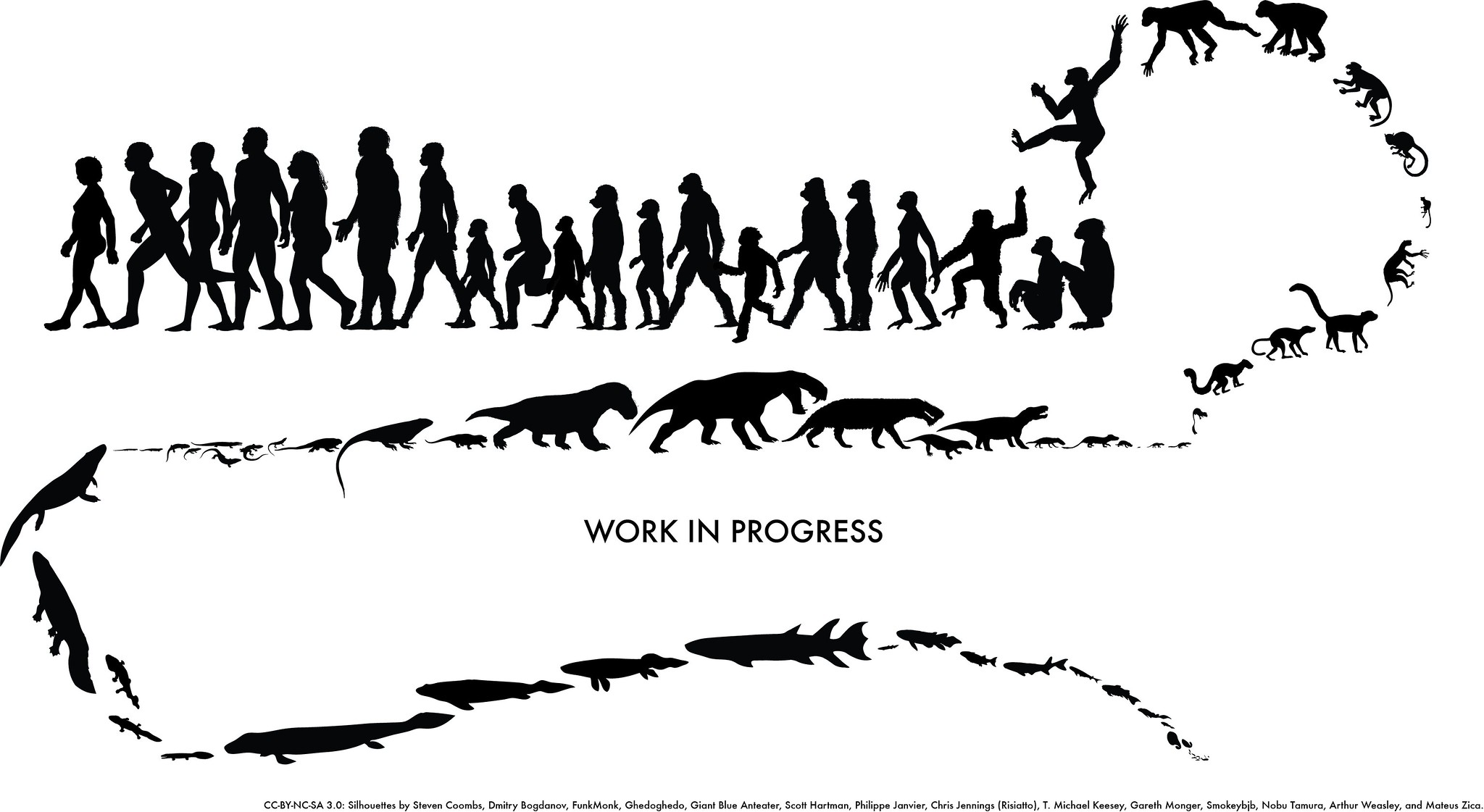 T. Michael Keesey  (CC BY-NC-SA 2.0) Flickr
[Speaker Notes: https://www.flickr.com/photos/keesey/9915333023]
cognitive model of adaptive learning
build complex emotion
               from simple mechanisms




                    plausible development path
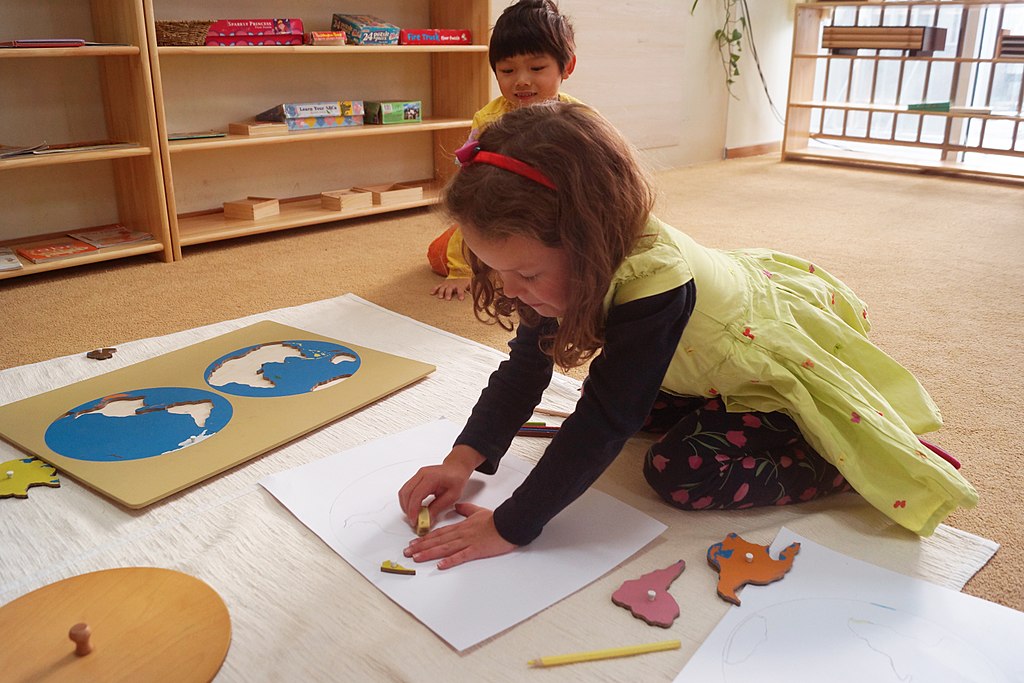 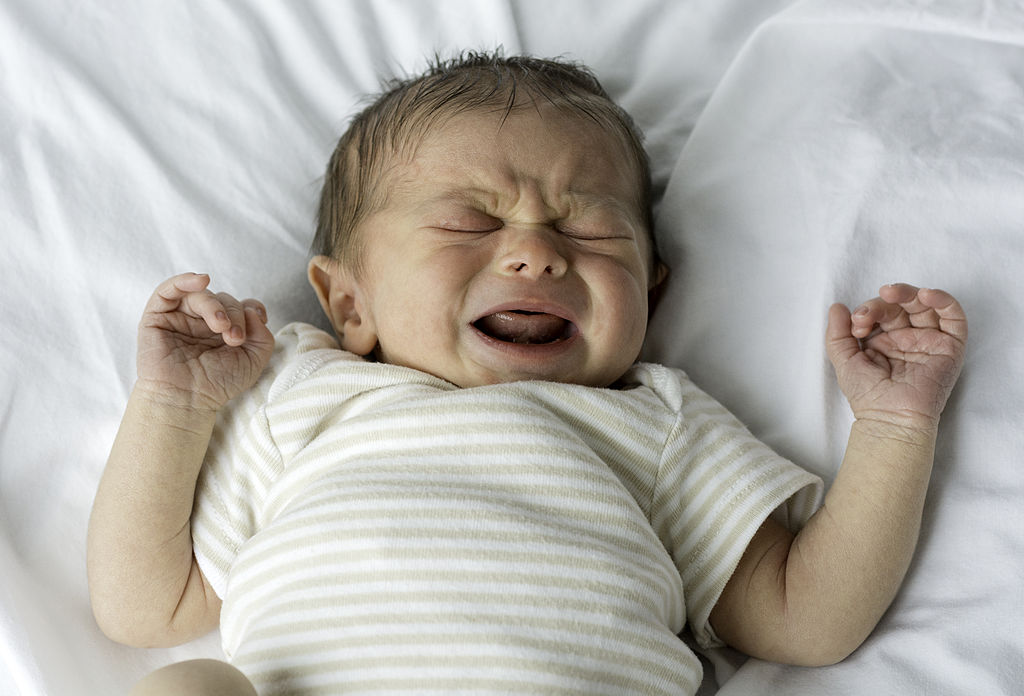 Evan-Amos, Public domain, via Wikimedia Commons
Natalie Choi, CC BY-SA 4.0, via Wikimedia Commons
[Speaker Notes: https://commons.wikimedia.org/wiki/File:Human-Male-White-Newborn-Baby-Crying.jpg
https://commons.wikimedia.org/wiki/File:Geography_in_Montessori_Early_Childhood_at_QAIS.jpg]
step by step
basic reactions - learning
(4)  learnt associationtouching thornis bad
(3) evaluationow! it hurts!
emotion
action
senses
(2)  thorn pricks finger
(1)  touch thorn
basic reactions – moderating action
(2)  learnt association‘fires’
(3)  bad feeling
emotion
(1)  about totouch thorn
action
senses
(4)  veto
No action!
next step – moderating intention
(1)  imagination of planned action
(4)  veto
emotion
(2)  causes similar brain activity toactually doing it!
(3)  learntassociation fires
action
senses
dealing with delays ...
simple association only works 		for instant effects  (a few seconds)

so what about delayed effects?	(e.g. poisonous plant)
				… need imagination!
delayed effect – the gap
why?
(4) desire tomake sense
emotion
(3) evaluation“that hurts”
action
senses
(1)  touch plant
(2)  some timelater your fingeris sore
delayed effect – bringing to mind
(5)  recent salient events brought to mind
why?
(6)  causes simultaneous activation inrelevant areas
(4) desire tomake sense
emotion
(3) evaluation“that hurts”
(7)  learnt associationdon’t touch that plant
action
senses
(1)  touch plant
(2)  some timelater your fingeris sore
and now regret ...
similar but also:	    causal connections	    moderating emotions
regret – the gap
why?
(4) desire tomake sense
emotion
(3) evaluation“that hurts”
action
senses
(1) touch plant
(2) some timelater your fingeris sore
regret – causal thinking
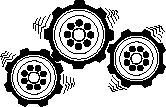 (4) logical deduction ofwhat mattereddetermines what is brought to mind
(5)  imaginationcauses simultaneous activation inrelevant areas
emotion
(7)  learnt associationeven though actionnot obviously linkedor most salient
(6) causes negativeemotion“if only I hadn’t”… regret
action
senses
(7b)  learnt associationstronger or weakerdepending onstrength of emotion
(6b) counter-factual deductionof how much it matters influences strength of emotion
but is it true?
... build a computer model
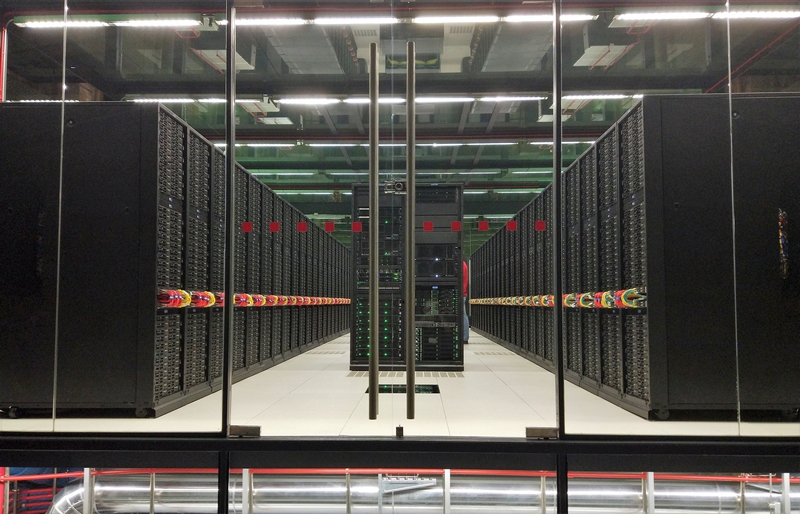 a computational model of regret
learn( stimulus, response, afterwards, effect) {
	double best = findBestResponse( stimulus, afterwards);
	double regret = best - effect;
	double emotion; // ***** where regret modifies effect
	if ( effect >= 0 ) {
		emotion = params.POS_NO_REGRET_FACTOR * effect 
			   - params.POS_REGRET_FACTOR * regret;
	} else {
		emotion = params.NEG_NO_REGRET_FACTOR * effect 
			     - params.NEG_REGRET_FACTOR * regret;
	}
	learner.condition(stimulus,response,emotion);
}
Gemmaribasmaspoch, CC BY-SA 4.0 via Wikimedia Commons
[Speaker Notes: https://commons.wikimedia.org/wiki/File:MareNostrum_4_supercomputer_at_Barcelona_Supercomputing_Center_2_br.jpg]
model architecture
basic ML module
stimulus
environment
SREassoc
cards dealt
lookup and choose
simplifiedPontoon
response
plug-inregretmodule
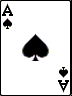 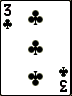 stick/twist
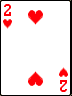 update
emotion
modify
effect
win/lose
post-hoc info.
further cards dealt
100%
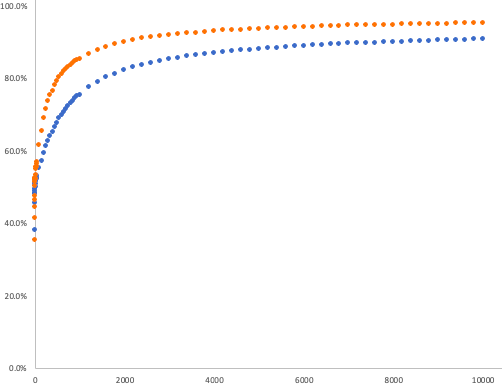 scaledscore
betterasymptote
80%
60%
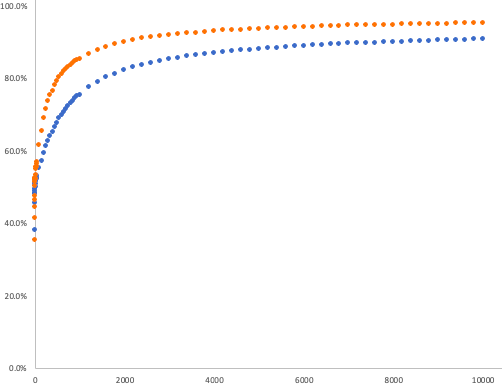 withregret
40%
basicleaner
fasterlearning
20%
key
0%
1
2000
4000
6000
8000
10000
learning iterations
faster learning – fewer exposures
10000
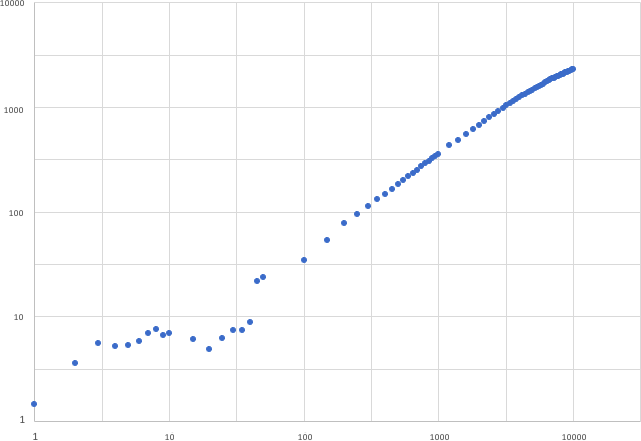 1000
withregret
100
10
1
1
10
100
1000
10000
simple learner
better learning – higher scores
100%
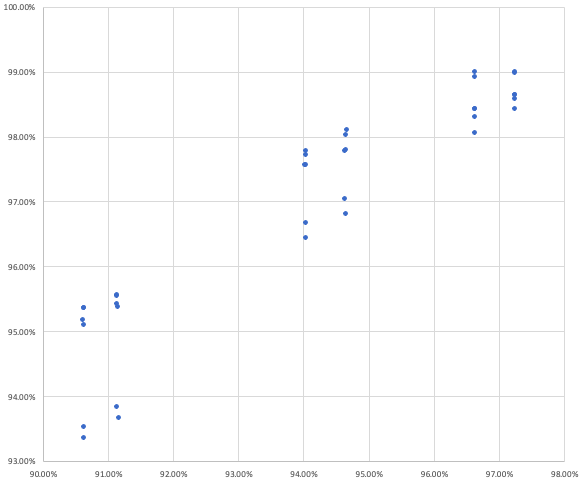 withregret
95%
90%
95%
simple learner
lessons …
computational model improves learning	evidence for plausibility of cognitive model 	potential use in machine learning
positive regret also good for learning	the “grass is greener” effect	helps avoid local maxima
rigour and reliability	explore parameter space thoroughly	needs loads of replications!
what next …
computational model
include recapitulation and prediction
other games and problem domains
other underlying ML algorithms

cognitive model
understand therapeutic implicationsexplore related areas: attention, creativity, serendipity

practical applications
embody lessons in cognitive aid apps
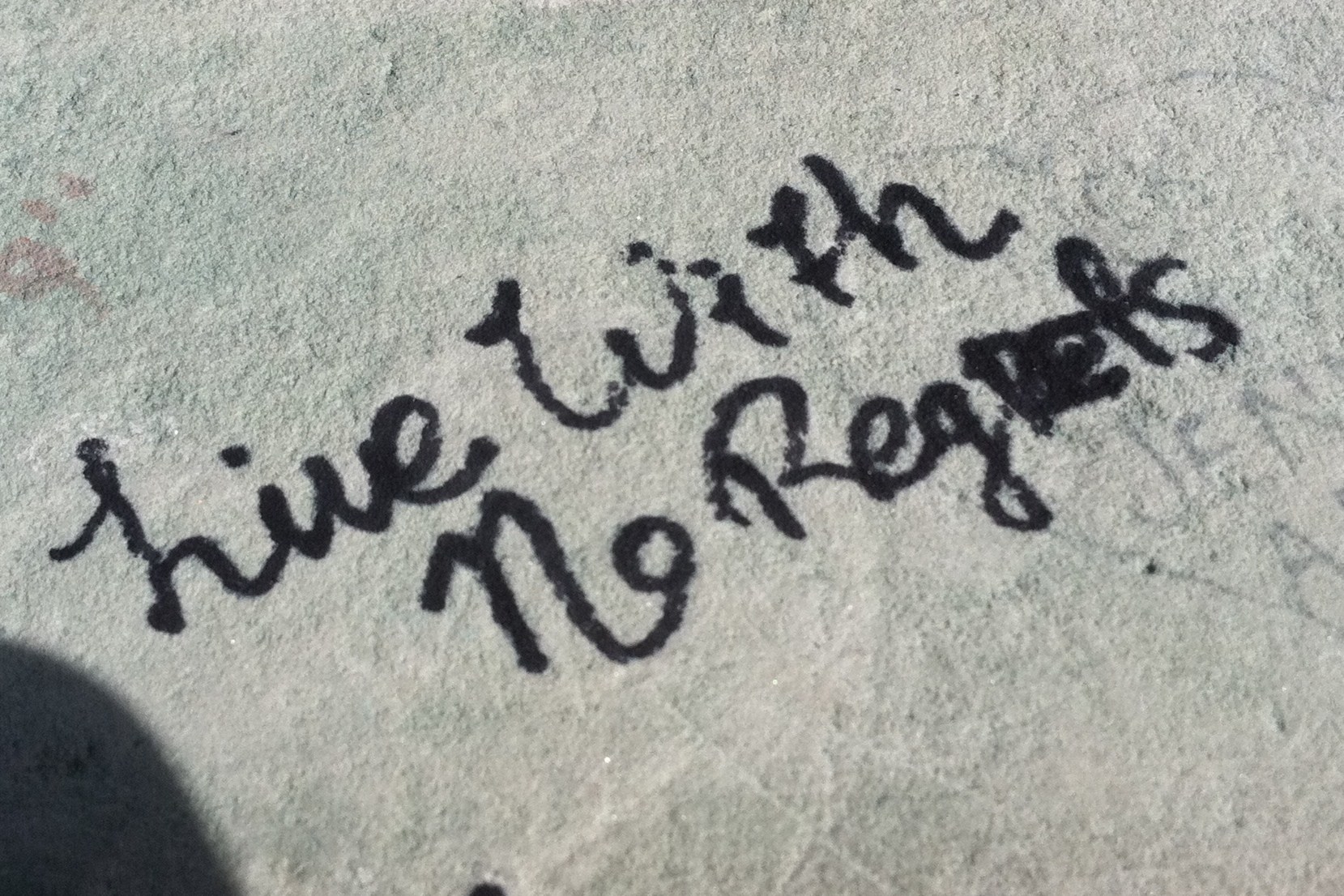 Jason Howie (CC BY 2.0) Flickr
[Speaker Notes: https://www.flickr.com/photos/jasonahowie/6489623615]